POTKOLJENIČNI ULKUS


Kvalifikacija za zanimanje: medicinska sestra opće njege / medicinski tehničar opće njege
Nastavni predmet: Kronične rane
Nastavna cjelina: Potkoljenični ulkus



Jelena Kevrić, mag.med.techn.
Nastavnik mentor
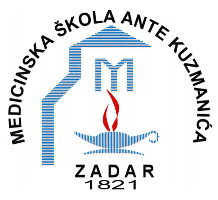 Literatura za učenike:
 Jurić, O.; Kevrić, J: Kronične rane, Naklada Slap, Zagreb, 2019. , str 118. – 126.
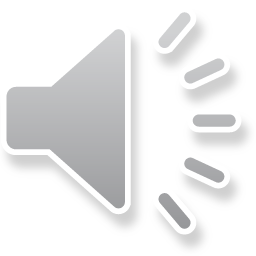 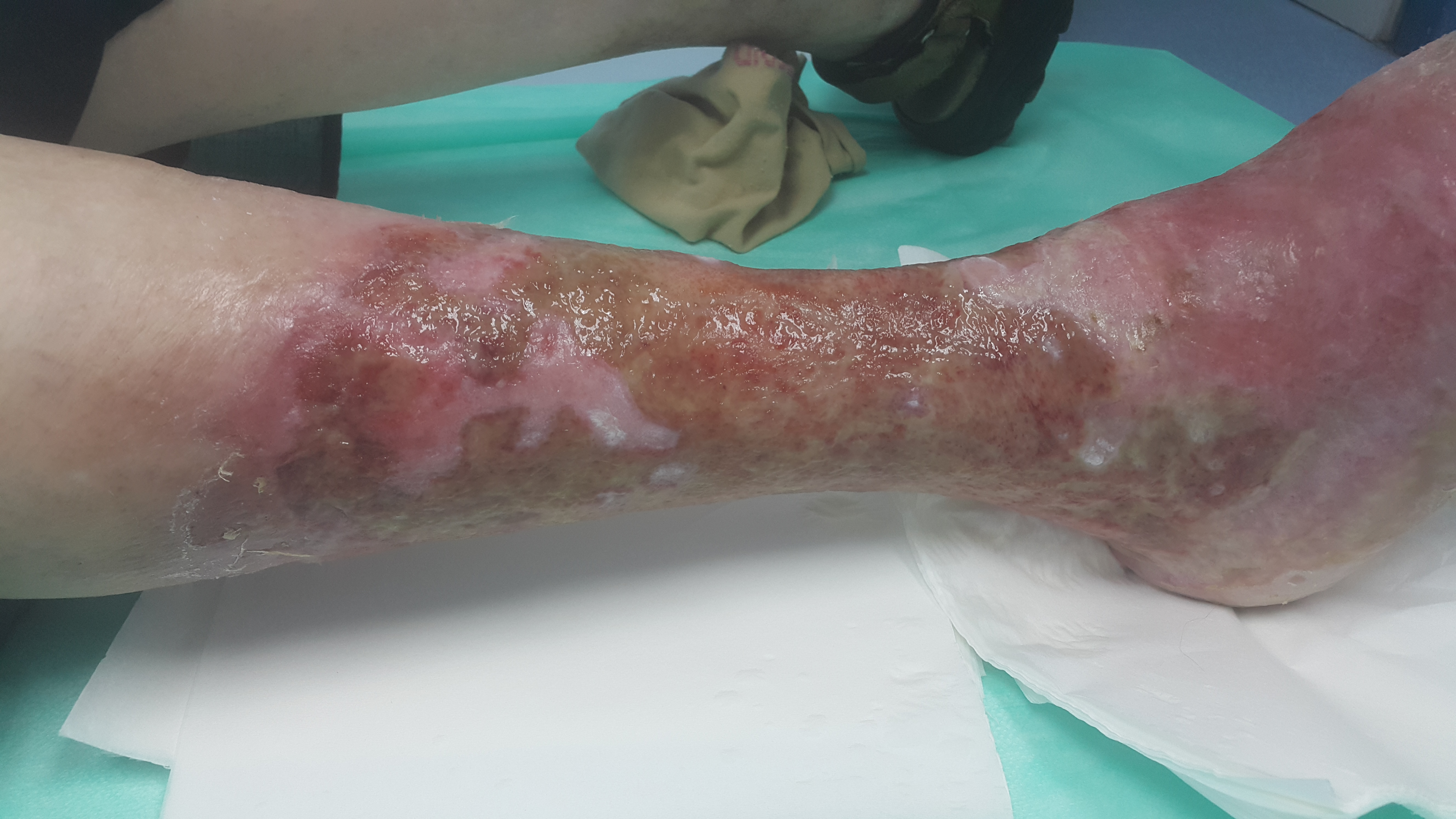 POTKOLJENIČNI ULKUS
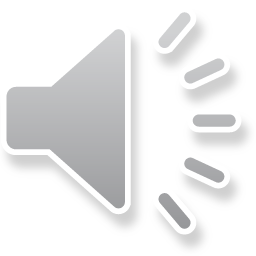 definirati potkoljenični ulkus
objasniti karakteristike arterijske i venske ulceracije
navesti podjele potkoljeničnog ulkusa
opisati etiologiju i patofiziologiju potkoljeničnog ulkusa
objasniti klasifikaciju potkoljeničnog ulkusa
nabrojiti rizične čimbenike za nastanak potkoljeničnog ulkusa
Odgojno – obrazovni ishodi
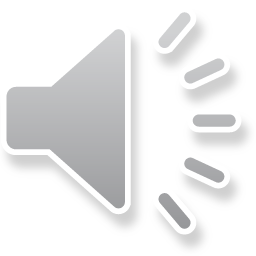 potkoljenični ulkus
podjele potkoljeničnog ulkusa
venski ulkus
arterijski ulkus
etiologija i patofiziologija
klasifikacija potkoljeničnog ulkusa
čimbenici rizika za nastanak potkoljeničnog ulkusa
Sadržaj
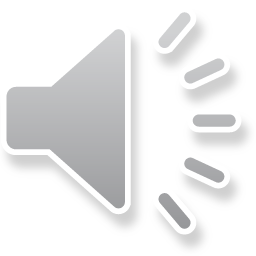 Potkoljenični ulkus
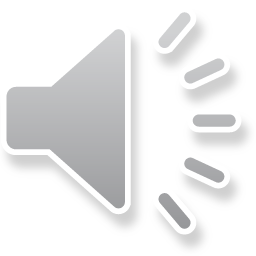 POTKOLJENIČNI ULKUS
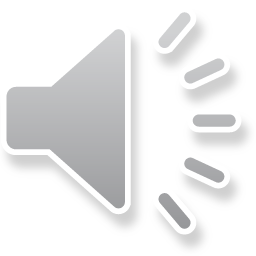 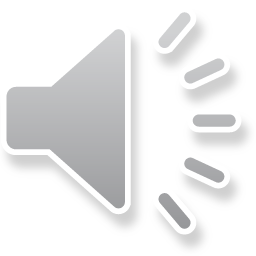 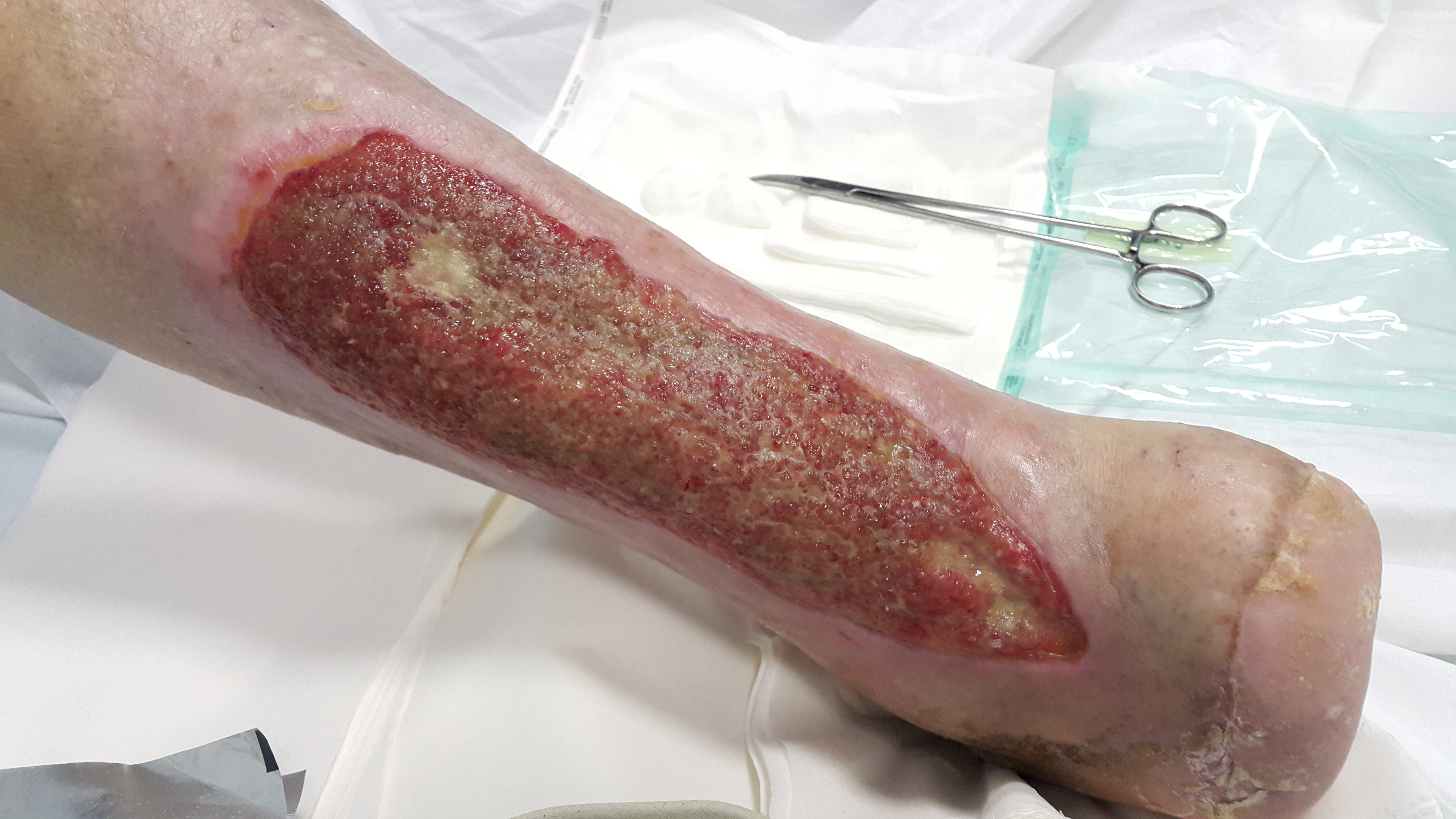 VENSKI ULKUS
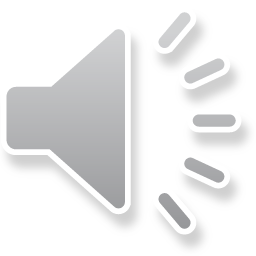 ulcus cruris, potkoljenični ulkus, ulcus venosum
najteža manifestacija kronične venske insuficijencije
umanjuje kvalitetu života 
smanjuje pokretljivost bolesnika
socijalna izolacija
Venski ulkus
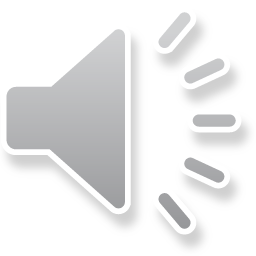 zahtijeva kontinuiranu lokalnu terapiju
praćen je bolovima u 64 – 82 % bolesnika
multifaktorska bolest
Venski ulkus
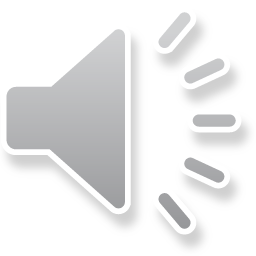 Uzroci venskog ulkusa
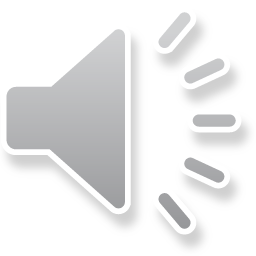 Čimbenici rizika
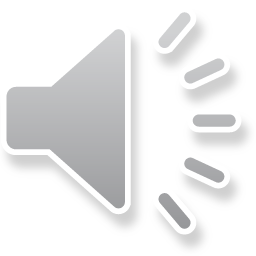 Podjela venskih ulceracija
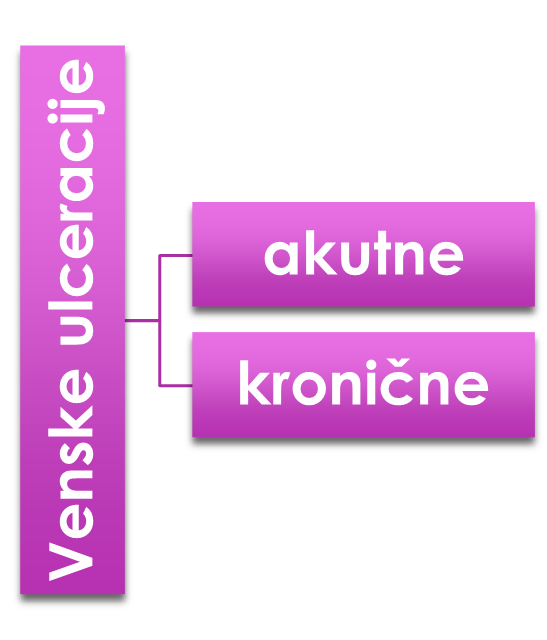 Prema trajanju
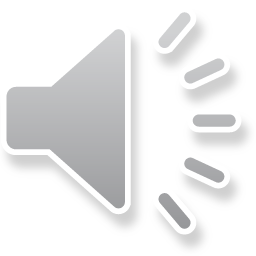 Podjela venskih ulceracija
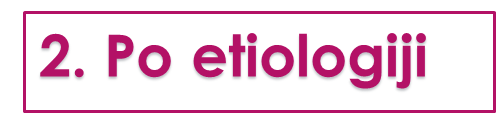 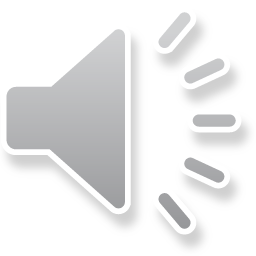 Karakteristike venske ulceracije
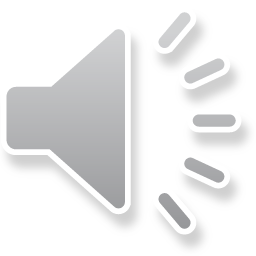 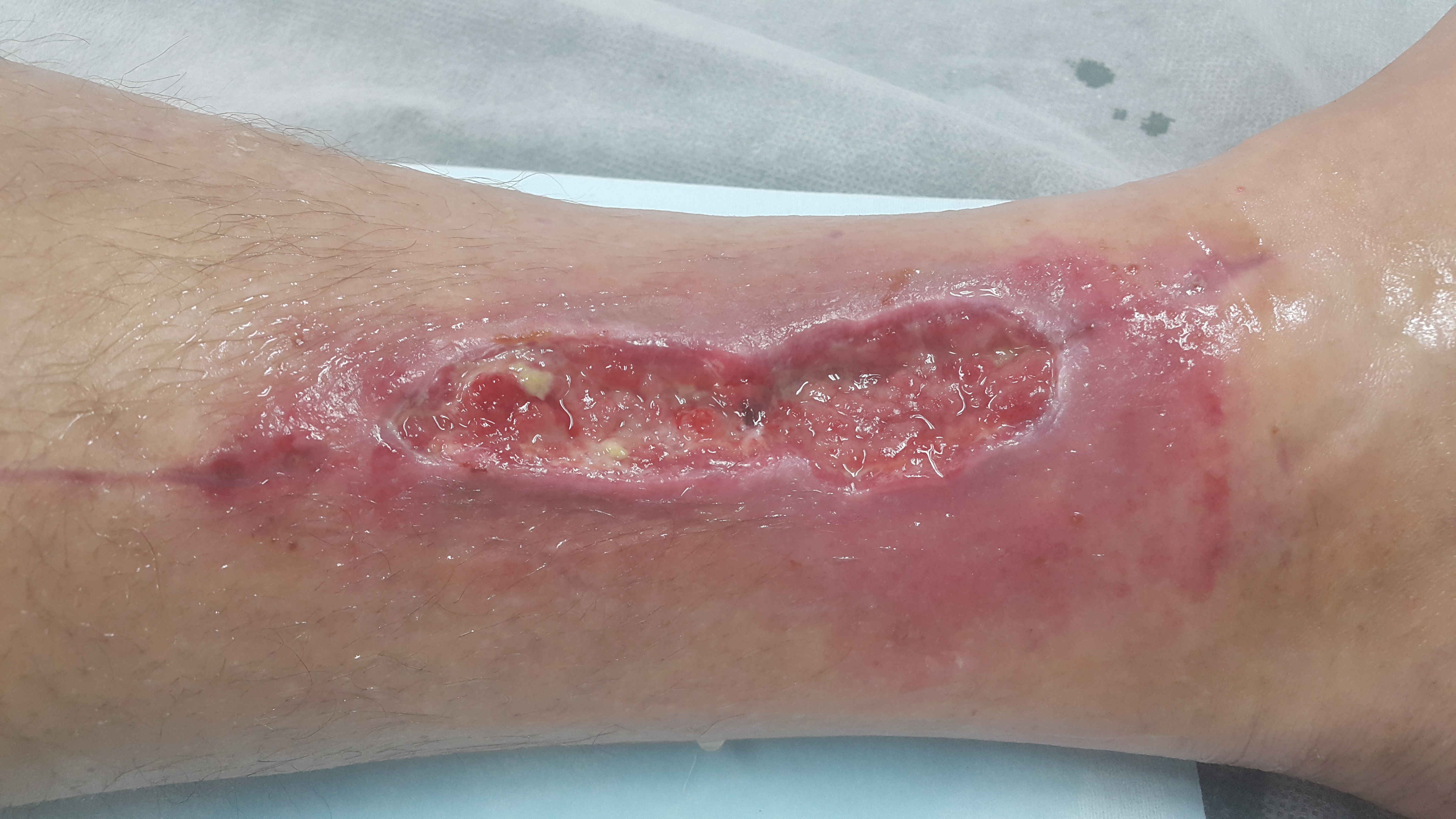 ARTERIJSKI ULKUS
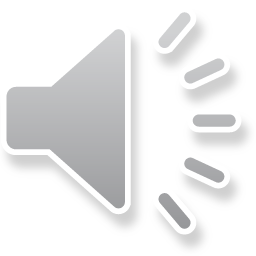 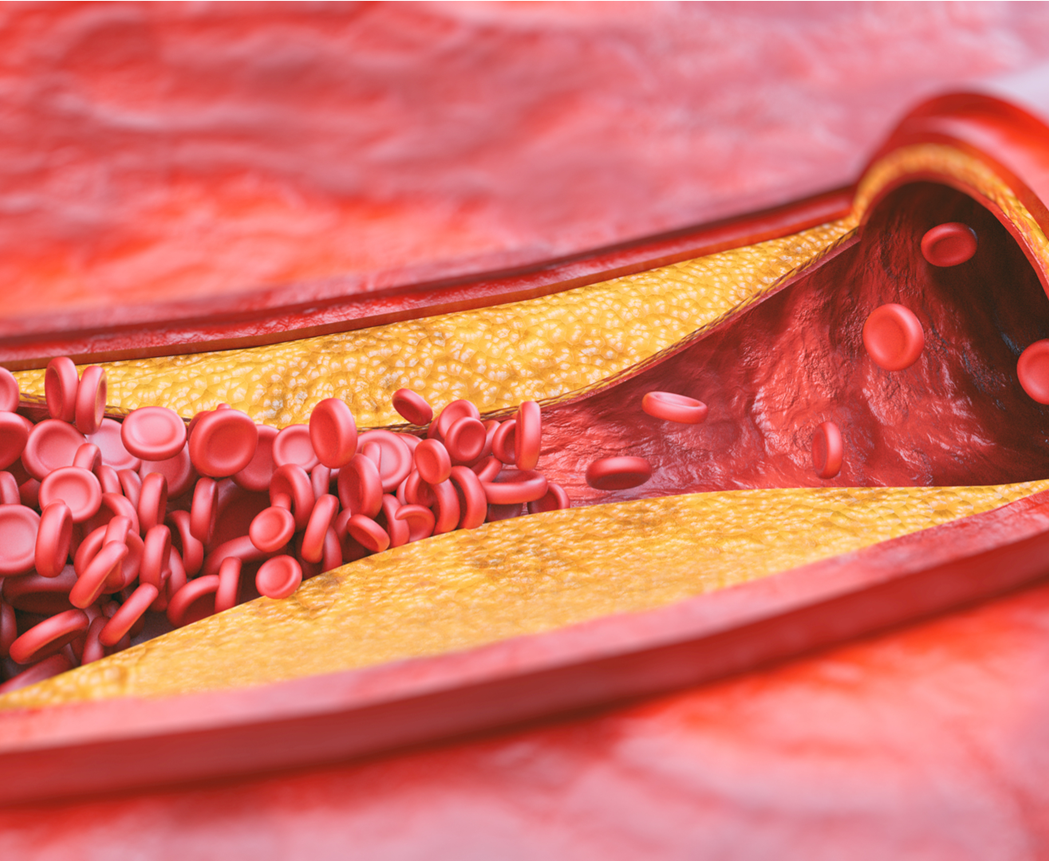 Periferna arterijska bolest (PAB)
Što je ateroskleroza?
Koji su rizični faktori za nastanak  ateroskleroze?
Koje su posljedice ateroskleroze?
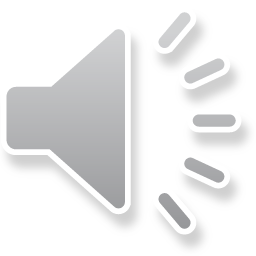 Periferna arterijska bolest (PAB)
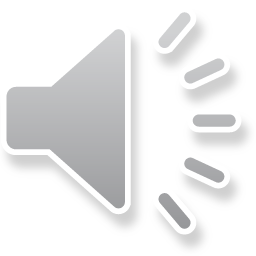 Karakteristike arterijske ulceracije
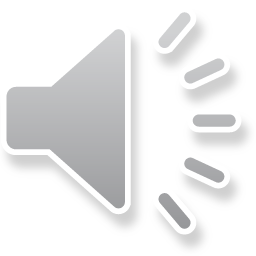 Etiologija i patofiziologija  potkoljeničnog ulkusa
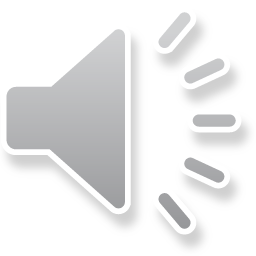 Etiologija potkoljeničnog ulkusa
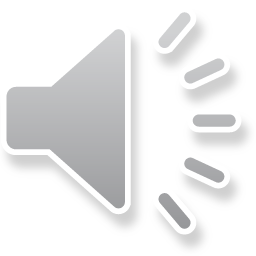 Patofiziologija potkoljeničnog ulkusa
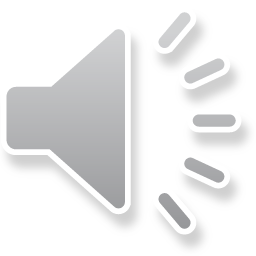 Klasifikacija potkoljeničnog ulkusa
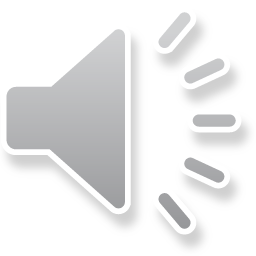 CEAP klasifikacija –metoda nazvana po prvim slovima kliničkih znakova i simptoma
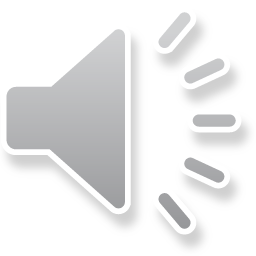 Klinička CEAP klasifiacija
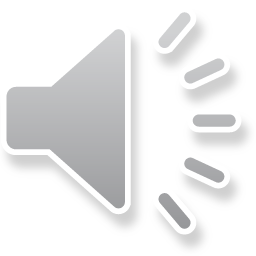 venski varikoziteti
tromboza
kongestivna srčana bolest
pretilost
smanjena fizička aktivnost
imobilizacija
dugotrajno stajanje ili stalno sjedenje
ozljede donjih ekstremiteta
edemi
kortikosteroidna terapija
nasljedni faktori
Čimbenici rizika za nastanak potkoljeničnog ulkusa
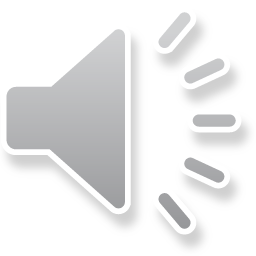 Domaća zadaća
izradite tablicu u kojoj čete u dva stupca izdvojiti čimbenike rizika za nastanak venskog i arterijskog ulkusa na koje u zdravstvenoj njezi možete, odnosno one na koje ne možete utjecati
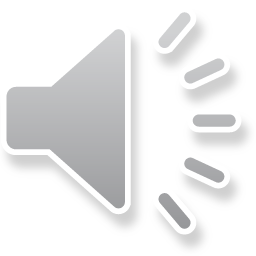 Ponavljanje
Kako glasi definicija potkoljeničnog ulkusa?
Koje su  karakteristike arterijske, a koje venske ulceracije?
Kako dijelimo potkoljenični ulkus?
Opišite etiologiju i patofiziologiju potkoljeničnog ulkusa.
Objasnite klasifikaciju potkoljeničnog ulkusa.
Koji su rizični čimbenici za nastanak potkoljeničnog ulkusa?
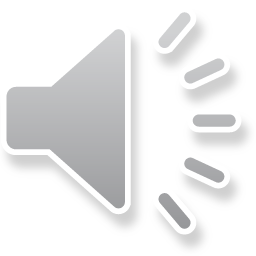